Оценка качества дошкольного образования в условиях модернизации его системы
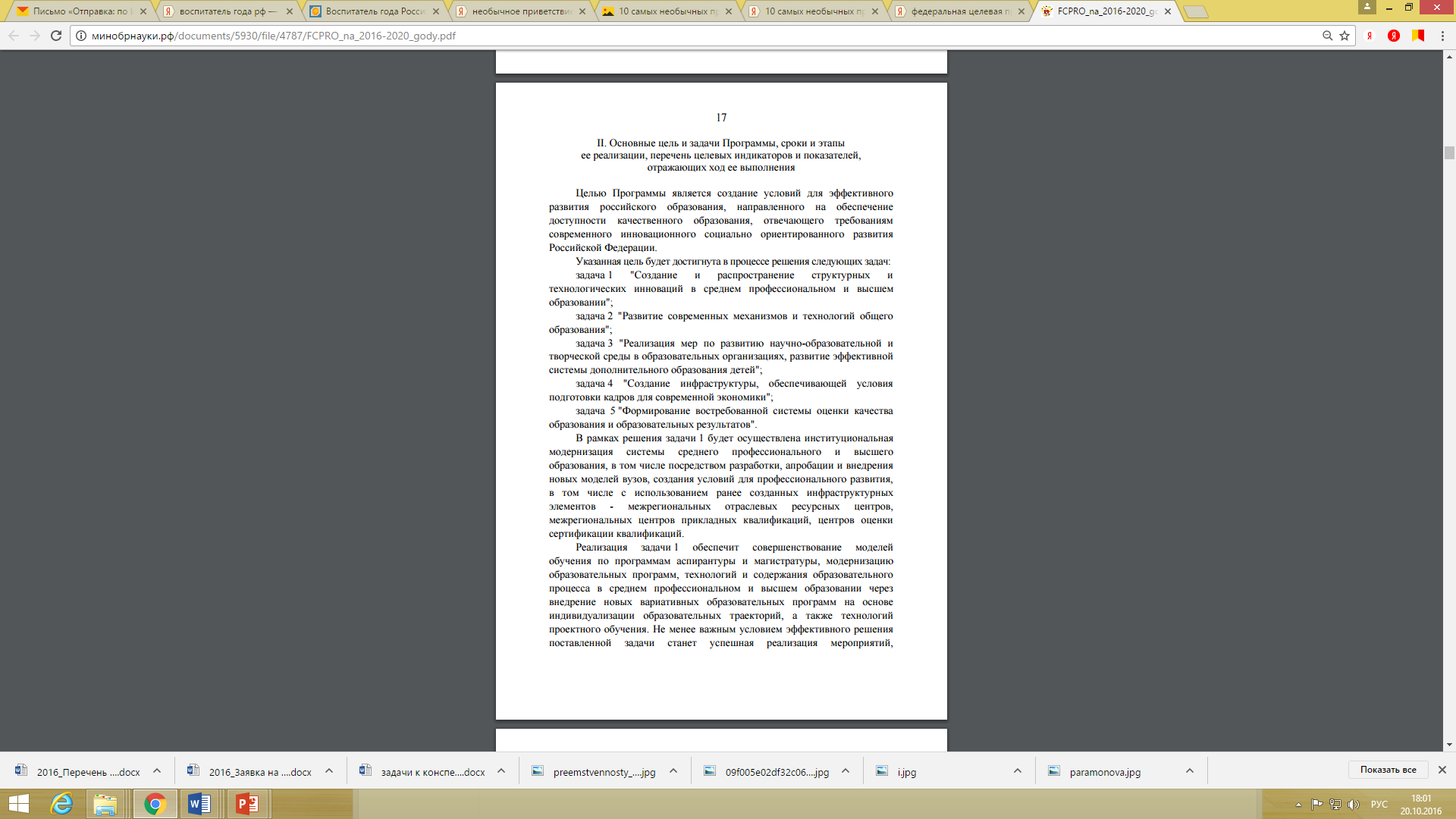 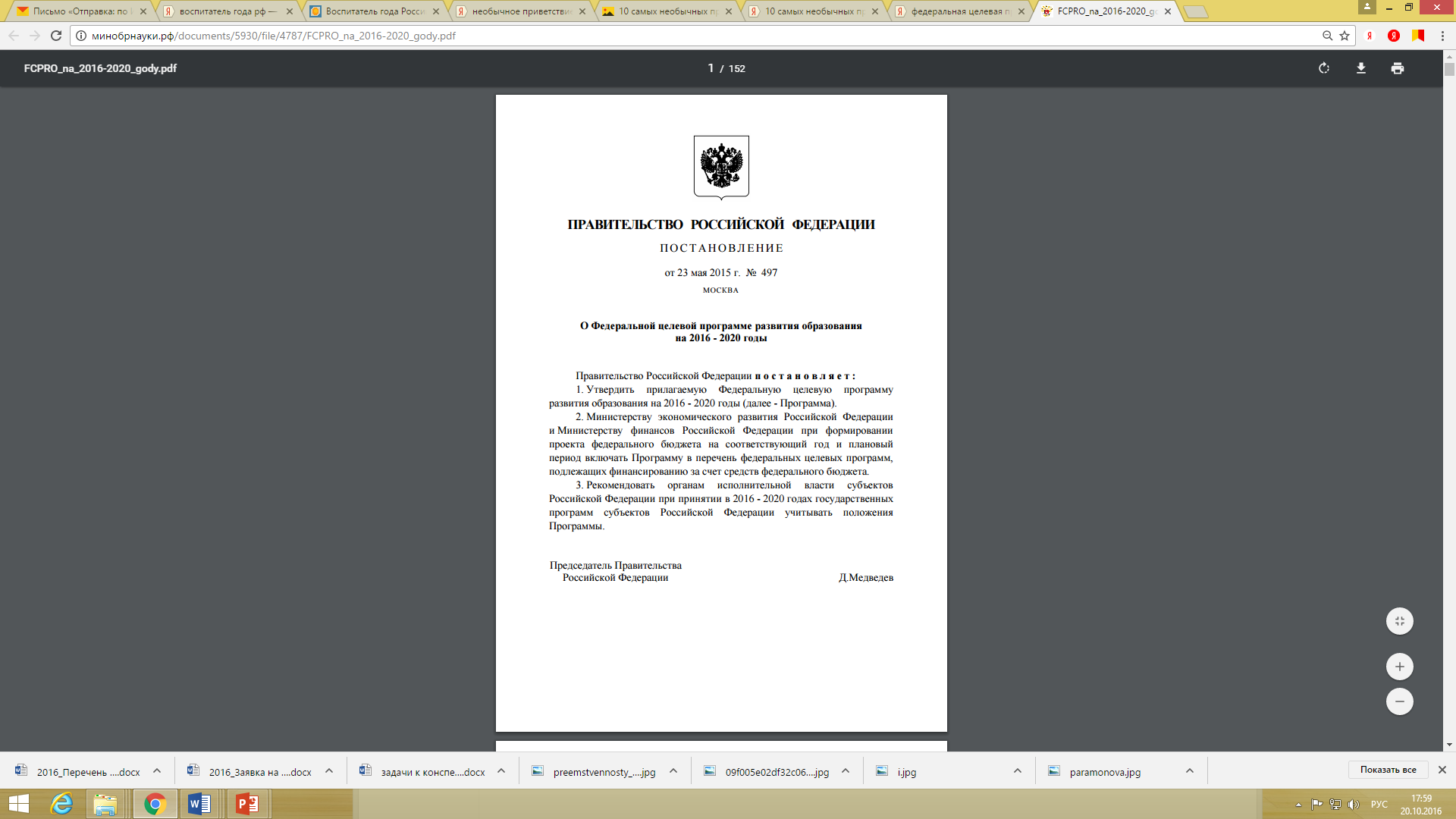 Задача 5. Формирование востребованной системы оценки качества образования
Преобразование региональной системы оценки качества дошкольного образования
Проблемы:
1. Существующая региональная модель оценки качества дошкольного образования по содержанию частично соответствует современным подходам к оценке качества, следовательно, требует доработки и апробации

2. Не определены организационные механизмы её проведения (единая система подсчета баллов, удобный инструментарий)
Т. Хармс, Р. Клиффорд, Д. Крайер, В.К. Загвоздкин, Е.Г. Юдина, Т.Г. Шмис, И.Б. Шиян, О.А. Шиян, 
И.Е. Федосова
Нико ван Уденховен, психолог, соучредитель International Child Development Initiatives, PhD
Методика ECD-QUAT частично использована 
для разработки инструментов оценки (анкет, карт наблюдения и т.д.)
Актуальное состояние
Качество результата
Профиль качества дошкольного образования ДОО №____ МО ______________
1
1
2
2
11
11
3
3
3
3
3
3
3
3
3
3
3
3
3
2
2
2
2
2
2
2
2
2
2
2
1
1
1
1
1
1
1
1
1
1
1
10
10
4
4
Актуальный
результат
9
5
5
Идеальный результат
8
6
7
Параметр «Качество образовательной  деятельности в ДОО»
Параметр «Качество условий для образовательной деятельности в ДОО»
Параметр «Качество цели образовательной деятельности в ДОО»
Анкета «Эффективность региональной системы оценки качества дошкольного образования»
Благодарю 
за внимание
Илюхина Юлия Валерьевна, 
доцент кафедры РРМВ
8(861)260-33-29